Педагогический совет Тема: « проектная деятельности в ДОУ»Цель:создание условий для развития творчества и профессиональной активности педагогов в овладении ими технологий проектированияПодготовила старший воспитатель Кулик Ю.Н.март 2021 год
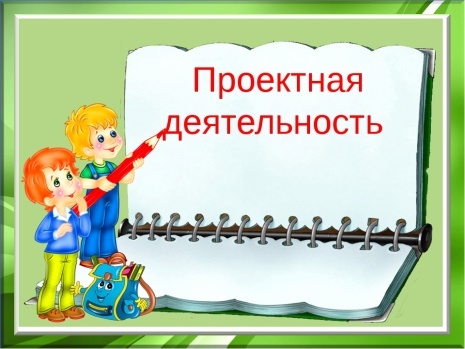 Повестка  педсовета:
1. Актуализация вопроса. Актуальность проектной деятельности с воспитанниками ДОУ
Выступает : старший воспитатель Ю.Н.Кулик
2.Влияние проектной деятельности на повышение познавательной активности дошкольников»
Выступает: воспитатель Иванова О.Р.
3. Презентация  среднесрочных проектов
Выступают: воспитатель Пономарева Е.И., музыкальный руководитель Морозова Л.А. 
4. Интеллектуальная игра для педагогов
5. Текущие вопросы
6. Рефлексия.
7. Принятие решения педсовета.
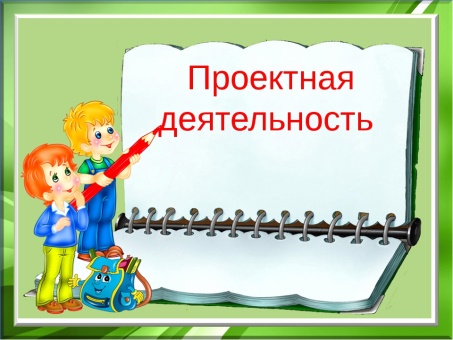 Упражнение «Добрые слова по кругу»Цель: максимально почувствовать каждого участника группы.
Актуальность проектной деятельности с воспитанниками ДОУ
проблема дошкольного образования –  снизилась положительная мотивация к занятиям;
 становление новой системы образования требует существенных изменений в педагогической теории и практике дошкольных учреждений, совершенствования педагогических технологий, одним из методов которых является проектная деятельность.
Метод проектной деятельности  был разработан в начале 20-го столетия французским психологом Джон Дьюи.
Этот метод актуален и очень эффективен, т. к. дает ребенку возможность экспериментировать, синтезировать полученные знания, развивать творческие способности и коммуникативные навыки
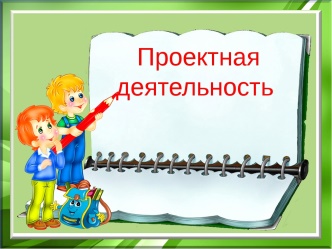 повышается самостоятельная активность детей;
 развиваются  творческое мышление, умение детей самостоятельно находить информацию об интересующем предмете или явлении;
 образовательная система ДОУ открыта для активного участия в ней родителей.
Проект – это специально организованный взрослым и выполняемый детьми комплекс действий, завершающийся созданием творческих работ. 
Метод проектов - система обучения, при которой дети приобретают знания в процессе планирования и выполнения постоянно усложняющихся практических заданий – проектов.
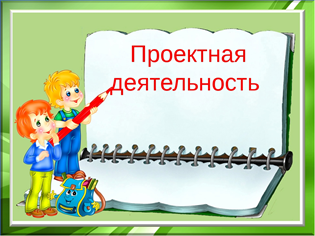 Метод проектов – это педагогическая технология, стержнем которой является самостоятельная деятельность детей
 «Все, что я познаю, я знаю, для чего это мне надо и где и как я могу эти знания применить» - вот основной тезис современного понимания метода проектов.
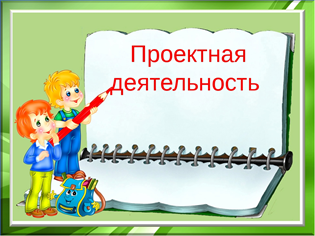 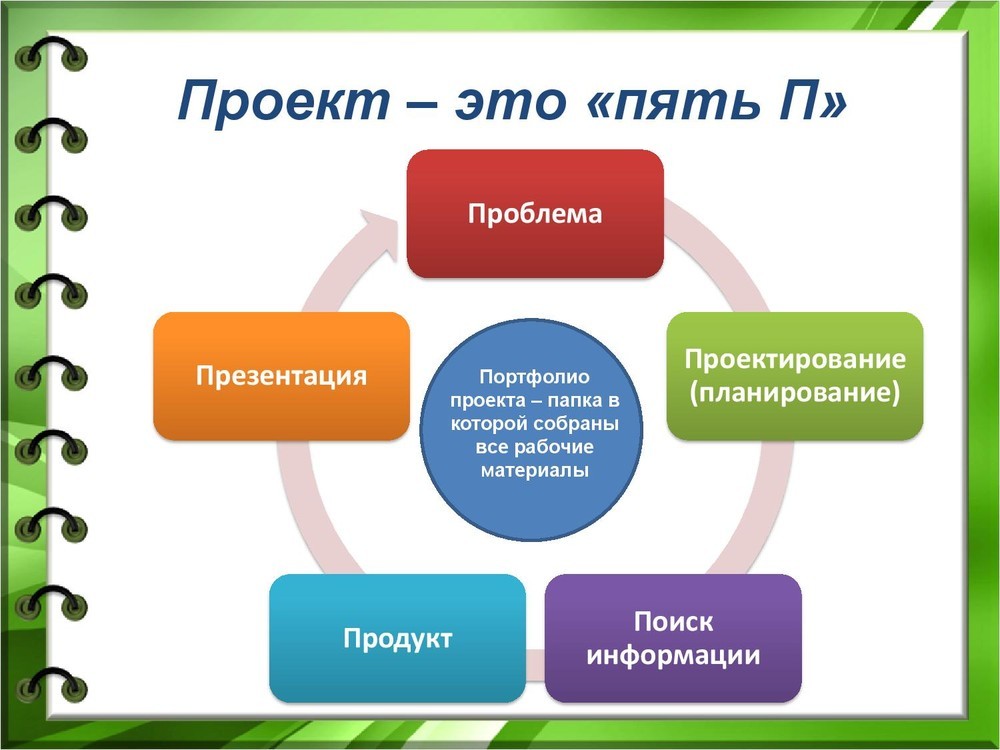 Преимущества:
1. Метод проектов, можно использовать в сочетании с другими программами обучения и воспитания детей в детском саду.
2. Метод проектов как один из методов интегрированного обучения дошкольников, основывается на интересах детей. 
Суть метода проекта заключается в стимулировании интереса детей к определенным проблемам, для решения которых необходимо владеть знаниями, а через проектную деятельность показать применение этих знаний на практике.
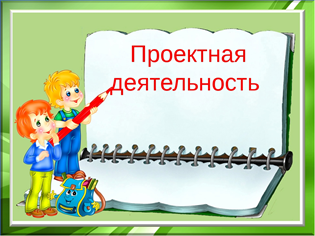 Презентация   проектов   педагогов
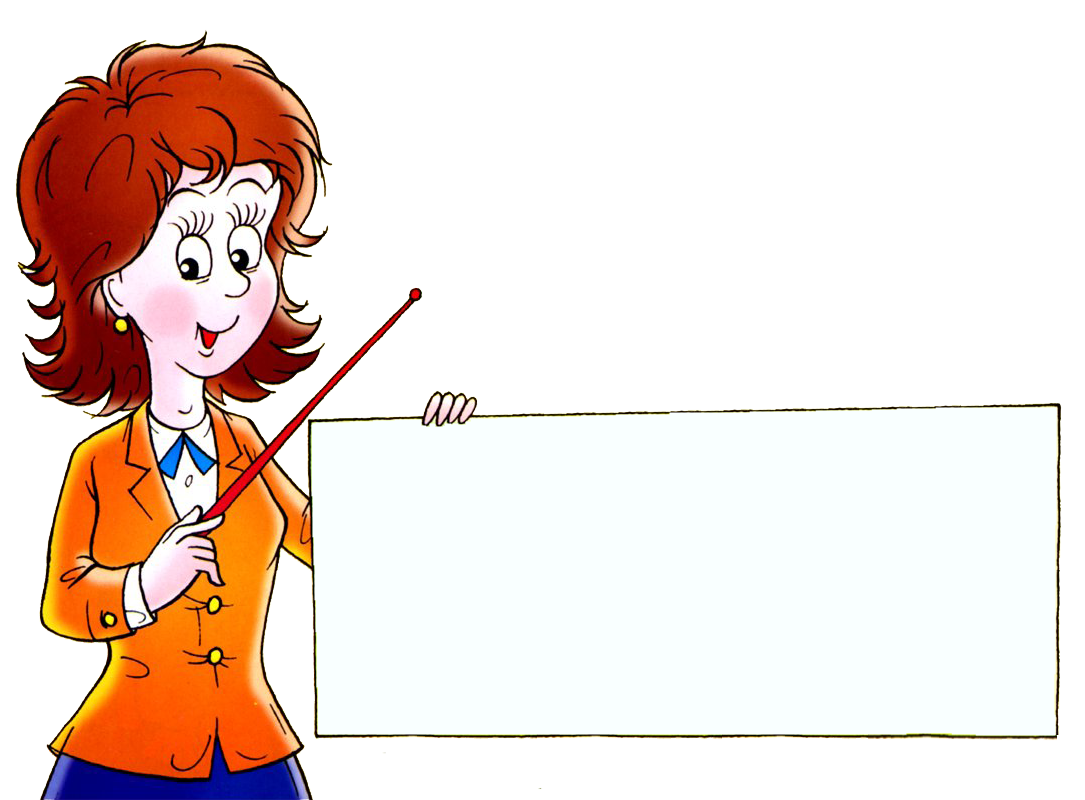 Интеллектуальная игра  для педагогов
Основоположник проектного метода?
-Американский педагог демократ Джон Дьюи;
-Великий русский педагог К. Д. Ушинский;
-Французский психолог Ж. Пиаже, про которого говорят: "Он был первым среди равных".
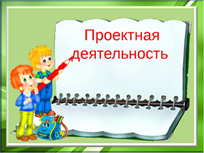 Что такое гипотеза?
-Короткая аннотация проекта;
-Опасение педагога о неудачной реализации проекта;
-Предположение, требующее объяснения и подтверждения.
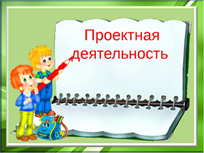 типология:
исследовательская,
 творческая, 
игровая, 
информационная, 
практико – ориентированная.
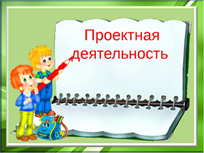 Текущие вопросы:
Выставка «Путешествие к звездам» с 06 по 13 апреля 2021г. 
Разное
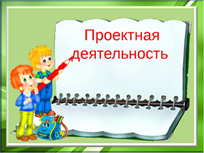 Рефлексия
красный смайлик- этот педсовет принес пользу;
 синий смайлик- получили удовлетворение от такого рода деятельности;
зеленый смайлик- почувствовали свой реальный вклад в общее дело;
желтый смайлик- сумели посмотреть на себя со стороны, оценить свою деятельность, соотнести ее с деятельностью коллег;
оранжевый смайлик- появилось желание и в дальнейшем активно участвовать в педсоветах;
 сиреневый  смайлик- педсовет помог задуматься над поставленными вопросами.
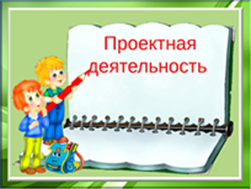 Решение педсовета:
Продолжать использовать в работе с детьми  проектную деятельность

Принять участие в выставке детского творчества «Путешествие к звездам» (ответственные воспитатели  групп)
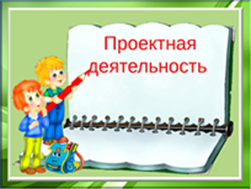